Figure 6.  Possible mechanism of the novel -α 16.6 rearrangement. A replication fork stall in the vicinity ...
Hum Mol Genet, Volume 17, Issue 19, 1 October 2008, Pages 3084–3093, https://doi.org/10.1093/hmg/ddn205
The content of this slide may be subject to copyright: please see the slide notes for details.
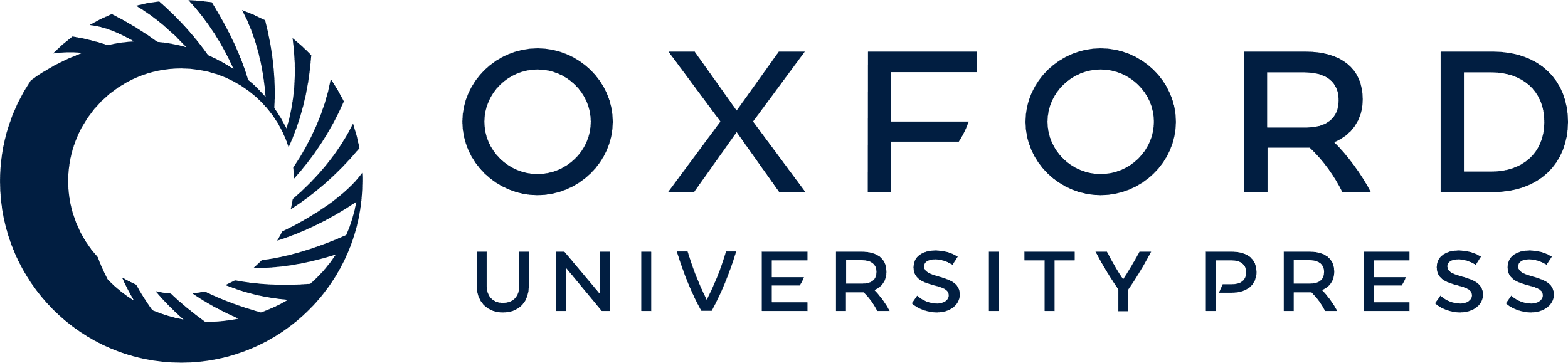 [Speaker Notes: Figure 6.  Possible mechanism of the novel -α 16.6 rearrangement. A replication fork stall in the vicinity of the 5′ breakpoint (5′ Bpt) allows the leading strand to disengage and switch to a nearby alternative template strand within the ψζ1 gene. This switch is mediated by a small region of microhomology (highlighted in red in the bottom panel). Strand synthesis continues, incorporating ∼360 bp from intron 1 of the ψζ1 gene (white boxed area in the bottom panel). A second FoSTeS event occurs, causing replication to jump back to the original strand at another site of microhomology (highlighted in green in the bottom panel). This site (3′ Bpt) is 16.6 kb downstream from the initial FoSTeS event. Thus the 16.6 kb of intervening sequence (shaded boxed area in bottom panel) is not included the newly synthesized DNA strand. 


Unless provided in the caption above, the following copyright applies to the content of this slide: © The Author 2008. Published by Oxford University Press. All rights reserved. For Permissions, please email: journals.permissions@oxfordjournals.org]